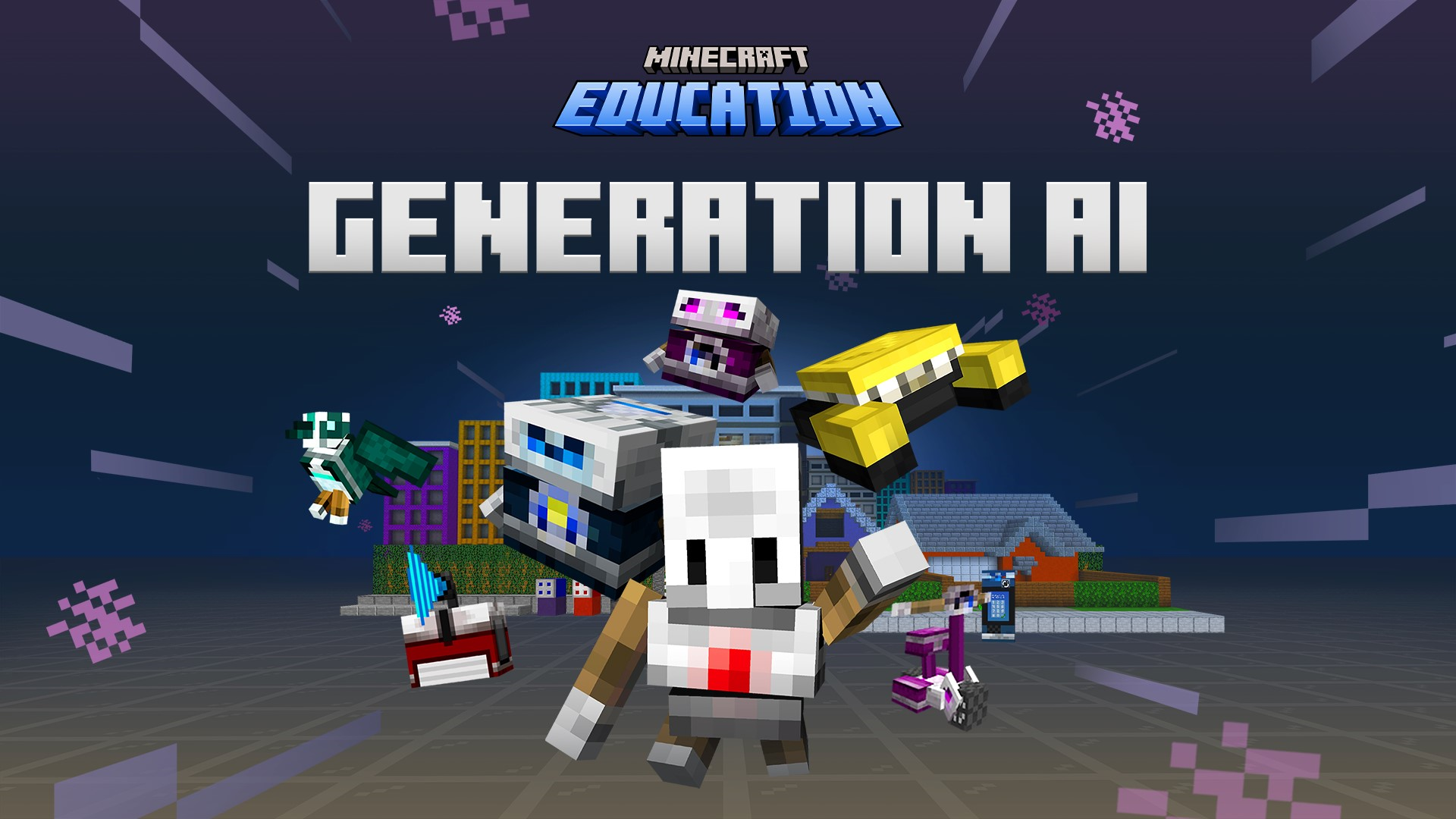 Getting started
Welcome!

Apparently, there are Artificial intelligence (AI) projects without responsible AI principles in this Minecraft world…
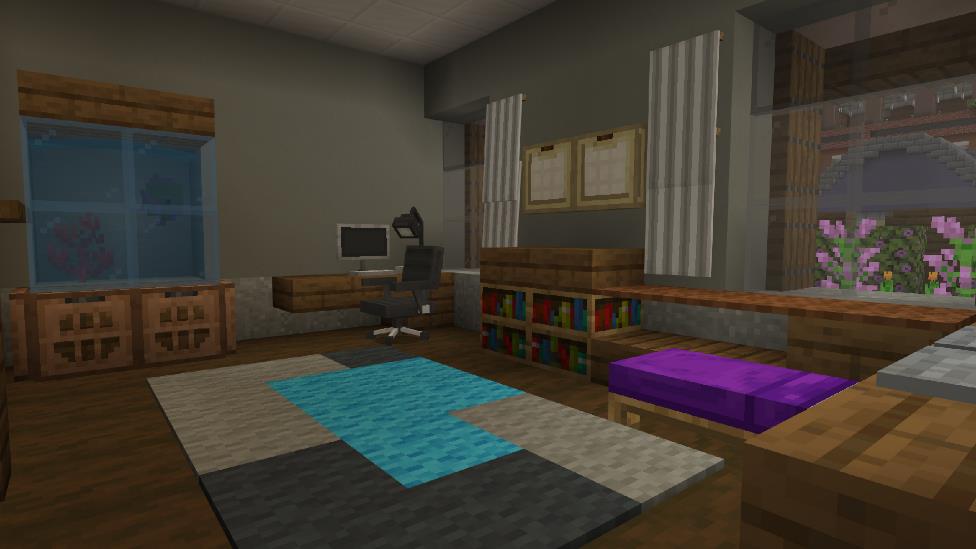 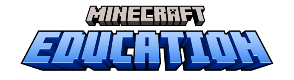 2
Hour of Code 2023: Generation AI Trailer
3
What is Artificial intelligence?
2
SHARE
THINK
PAIR
1
3
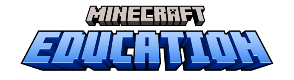 4
Artificial intelligence isn't magic… It's just code!
AI is like teaching a computer to think and learn! It's used in many things we see and use every day…
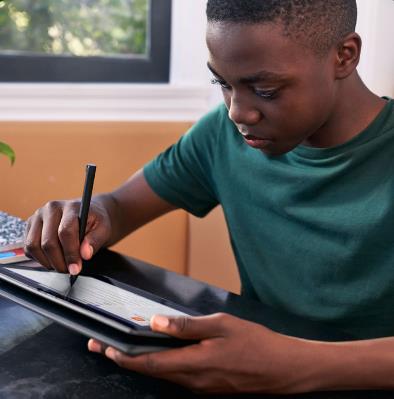 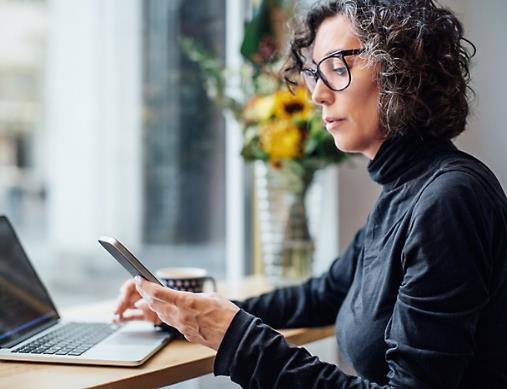 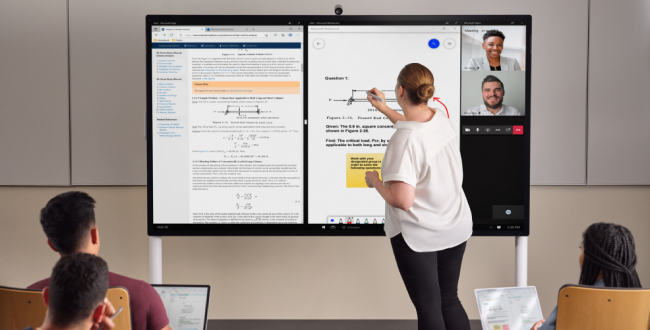 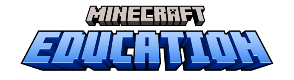 5
What will we learn Today?
I will describe what artificial intelligence (AI) is and where we see it in the world around us.
I will identify and explain the rules for using AI the right way.
I will use coding to think like a computer and solve puzzles step by step. 
I will learn about how AI choices can impact people.
I will apply what I have learned to understand more about careers that use AI and computer science.
Let’s play!
Log into Minecraft Education
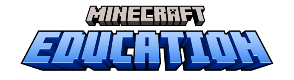 7
Beginning Game Play
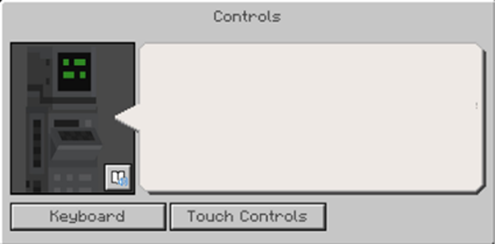 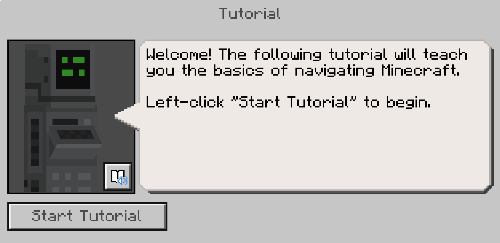 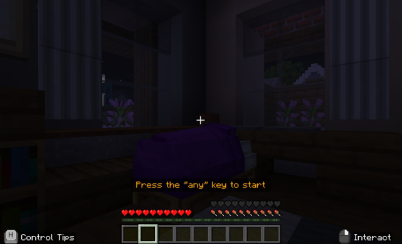 You will spawn into a dark bedroom. You will need to press any key to start the game play.
The first dialog box will prompt you to select your control scheme: keyboard OR touch controls.
Start the tutorial.
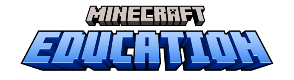 8
Tutorials 1-4
Look at the golden orbs
Practice moving
Navigate past the wall
Practice jumping
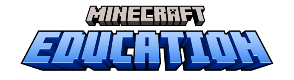 9
Tutorials 5-8
Interact with the NPC
Practice placing blocks
Practice breaking blocks
Press the button
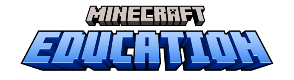 10
Activity Overview
Principles of Responsible AI
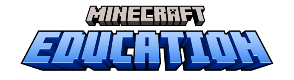 11
Responsible AI
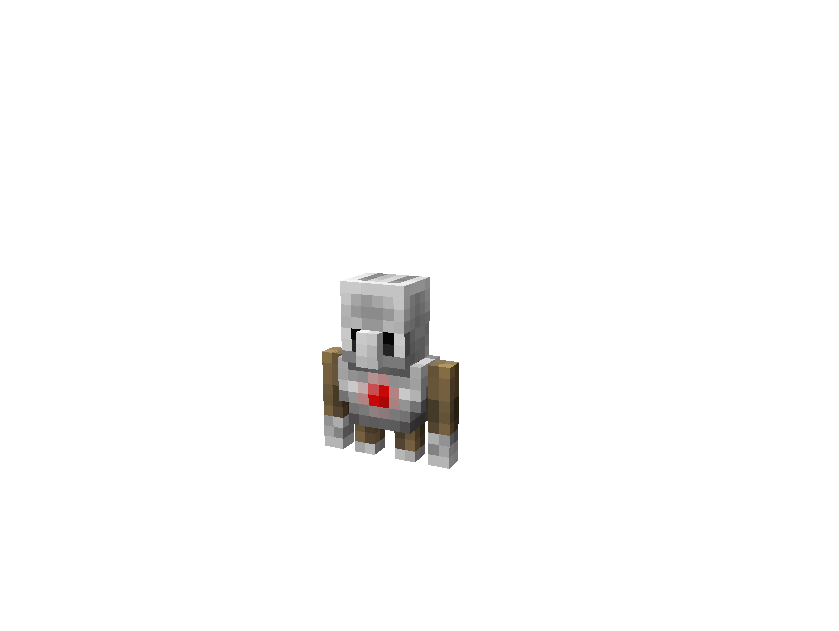 In this year’s Hour of Code 2023: Generation AI, we are going to go on adventure to learn the principles of responsible AI. Our AI guides will help us learn from previous projects.
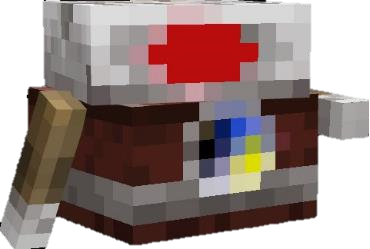 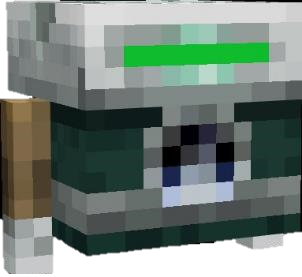 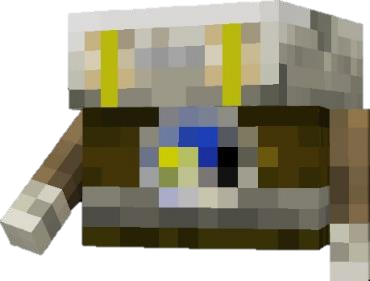 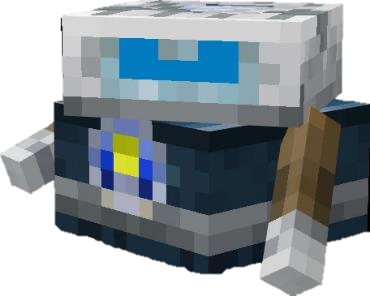 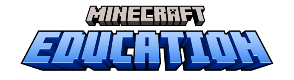 12
Build a Bridge -  Pillar 1
To begin your journey, you will need to build a bridge to reach your reach your first AI guide. You will manually bridge a bridge using the blocks provided to you in your inventory.
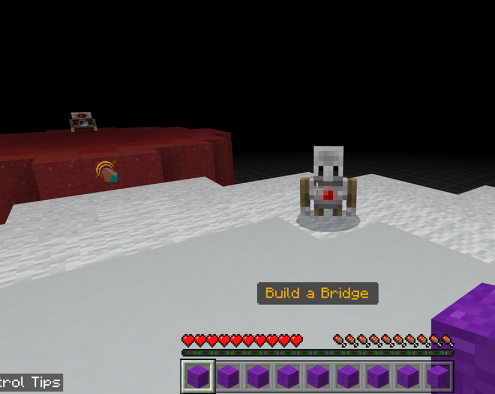 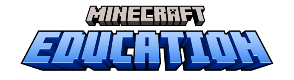 13
Fairness & Inclusiveness
You made an AI to automatically serve lunch to your classmates at school. The AI is programmed to scan for individuals. However, the AI only scans for individuals at a certain height. This is causing a problem; we need to change the AI to be both fair and inclusive.
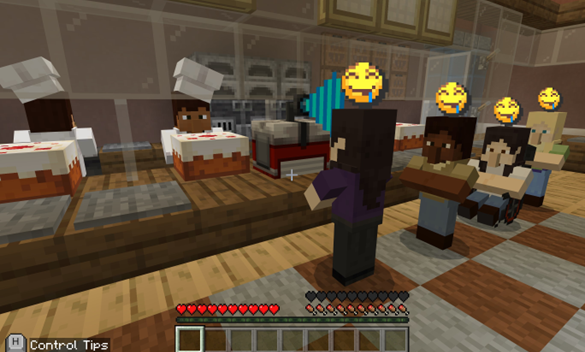 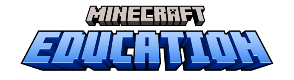 14
Build a Bridge with code -  Pillar 2
To continue, you will build another bridge to the next pillar. However, you will use code to build your bridge this time.
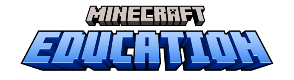 15
Reliability & Safety
You made an AI to automatically mow your lawn! However, the lawnmower is running over the sprinkler heads and causing damage. You will need to change the existing code to have the lawnmower check the area for sprinkler heads and avoid causing any more damage!
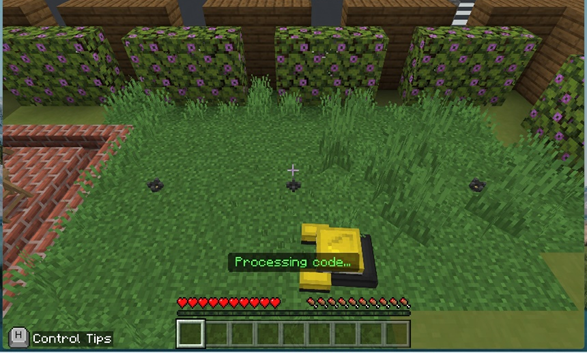 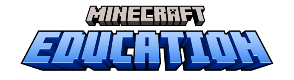 16
Build a Bridge with advanced code -  Pillar 3
Now, you will use an advanced code to build your bridge to the next pillar.
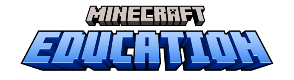 17
Transparency & Accountability
You made special AI birds, who collect garbage around the town and fly it over to the landfill. However, there is garbage everywhere! Something is clearly not working right… You will need to investigate the relay boxes, follow the birds to decode the secret words, and then update the code to fix the trash problem.
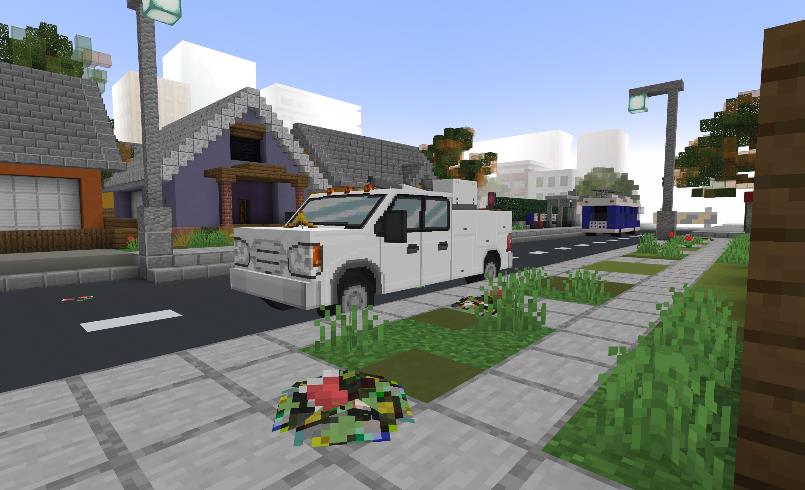 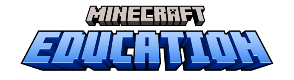 18
Build a Bridge with Prompts-  Pillar 4
Your Agent has evolved and is rapidly gaining more abilities! You no longer need to manually enter a code to reach the next pillar. You can generate a bridge by selecting a prompt. 

A prompt lets you give instructions to the AI. The AI will respond by generating information based on what you’ve asked. It’s a new way for you to communicate with the AI!
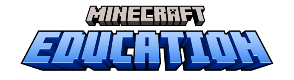 19
Privacy & Security
You made the most secure smart locks on the market, known as AI Tech Locks. Unfortunately, a customer is not very happy with their smart lock. Every time they sit down for dinner, salespeople show up at their door. How do they always know when they home?!
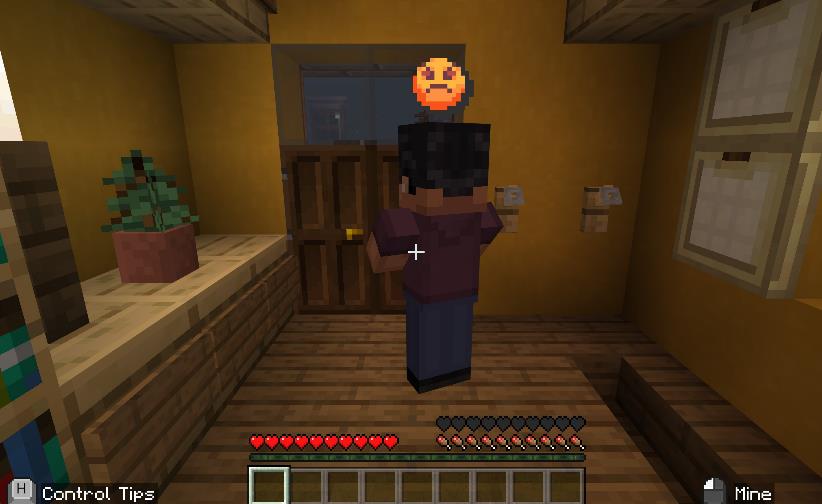 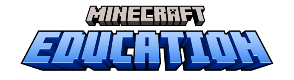 20
Onto the last pillar…
You have done it! You have learned the principles of Responsible AI:
 Fairness and Inclusiveness
 Reliability and Safety
 Transparency and Accountability
 Privacy and Security
Now, let’s ride the scooter over to the last pillar!
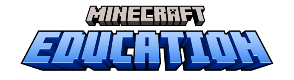 21
Train the responsible AI
Let’s take all of your new knowledge about responsible AI and train the others to be responsible AI! You will need to consider the principles of responsible AI and match the AI to the correct statements.!
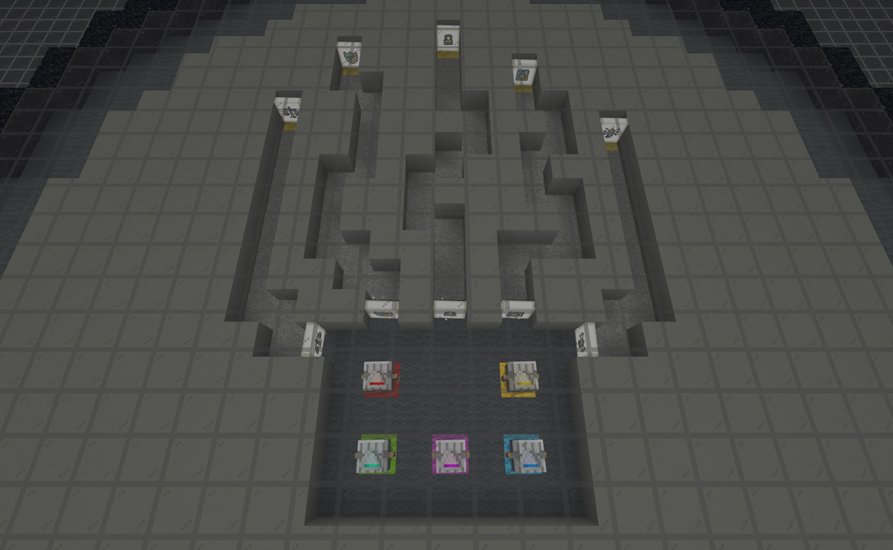 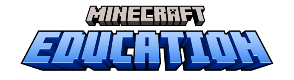 22
Welcome to generation ai
You’ve created your Responsible AI! 
Using prompts, generate the maps of your choosing. 
Thank you for playing the Hour of Code!
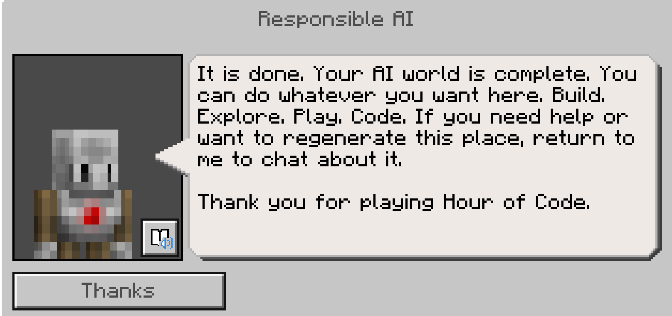 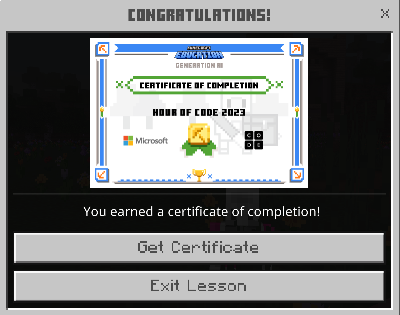 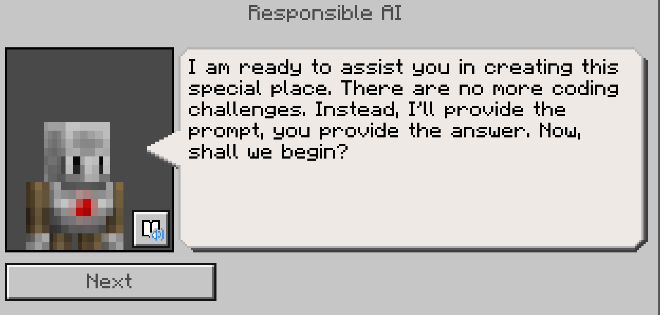 Design your map with prompts.
Generate your map.
Get your certificate.
Microsoft Confidential
23
Reflection Questions
How do you define artificial intelligence (AI)?
Name one principle of responsible AI. Explain this principle.
How is artificial intelligence used in our everyday lives?
What do you think is the most important thing to understand about AI?
What are some of the ethical and societal impacts of AI?
How will AI impact jobs? What kind of jobs may be created because of AI? How can AI make certain jobs easier or more efficient?
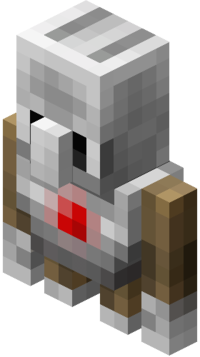 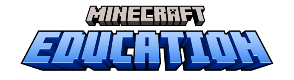 24
Thank you for playing hour of code: Generation AI
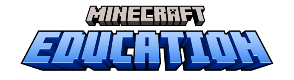 25